Fonds Lucien Carlier (1593)
Déclaration universelle des droits de l'homme (259146)
May 15 2009 at 11:05:30
Rapport 1988 (259156)
May 15 2009 at 11:05:50
Au propre et au figuré : une histoire de la propriété (260057)
May 20 2009 at 11:05:53
Fonds Fédération liégeoise du POB/PSB/PS (265164)
June 16 2009 at 4:06:10
Fédération verviétoise du Parti socialiste   (265201)
June 17 2009 at 8:06:37
Fonds FMSS/Solidaris (265203)
June 17 2009 at 9:06:47
Fonds "Fonds de solidarité Truffaut-Delbrouck" (265211)
June 17 2009 at 9:06:29
Collection André Cools (265249)
June 17 2009 at 10:06:56
Fonds Claude Dejardin (265254)
June 17 2009 at 10:06:01
Fonds Elisa Devlieger (265285)
June 17 2009 at 10:06:01
Fonds Alex Fontaine-Borguet (265293)
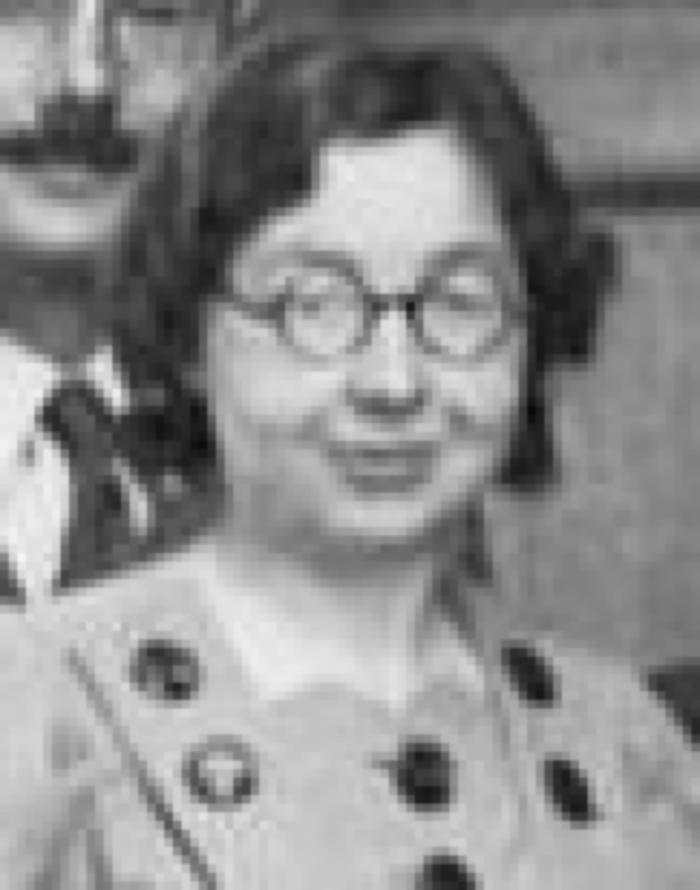 June 17 2009 at 11:06:37
Fonds Hoebrechts (265313)
June 17 2009 at 11:06:16
Fonds Gaston Paque (265365)
June 17 2009 at 1:06:12
Exposition internationale de l'eau (Liège 1939) (265376)
June 17 2009 at 2:06:54
Collection chansons (265889)
June 18 2009 at 4:06:37
Collection gadgets et objets (265890)
June 18 2009 at 4:06:44
Collection photos (265894)
June 18 2009 at 4:06:46
Collection électorale (266699)
June 24 2009 at 4:06:16
Fonds Georges Truffaut (269465)
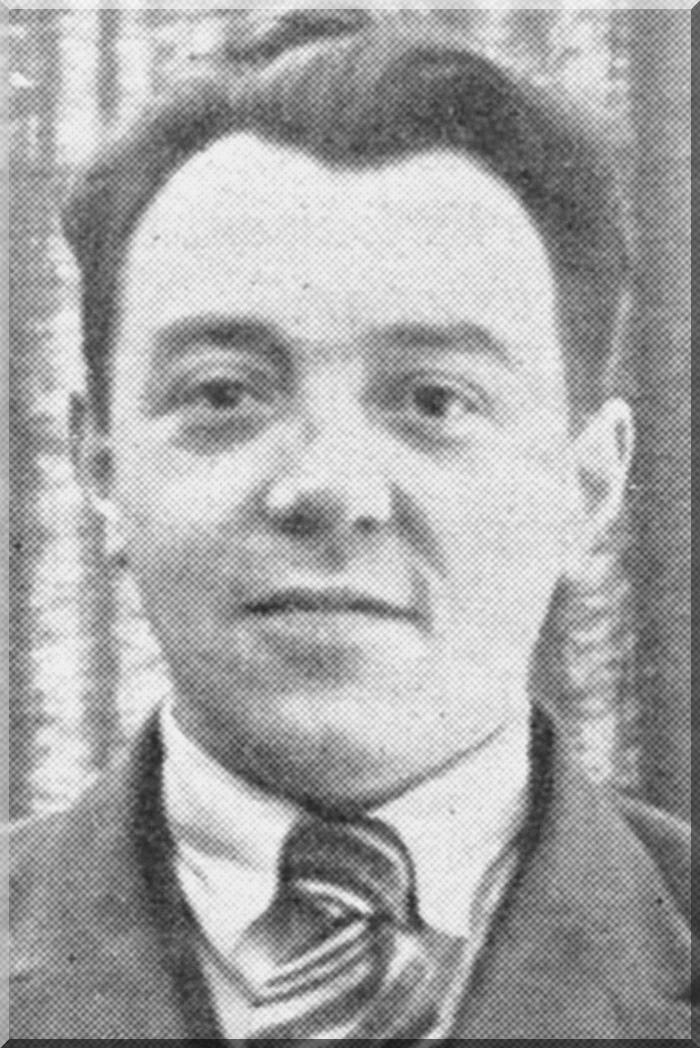 July 6 2009 at 3:07:01
Ecrits [textes choisis)] (282580)
August 18 2009 at 10:08:22
C'était... Grâce-Berleur (283474)
August 19 2009 at 12:08:05
Entreprises et travailleurs de Wallonie (285781)
August 25 2009 at 4:08:45
Un mythe politique : la république juive : de Léon Blum à Pierre Mendès France (317115)
December 22 2009 at 3:12:01
Mémento de l'enseignement : 1988-1989 (319976)
January 14 2010 at 12:01:28
Keynes et les keynisiens aujourd'hui : des solutions pour sortir de la crise ? (321886)
January 25 2010 at 9:01:07
Le chaudron des Belges (321937)
January 25 2010 at 10:01:42
Hintergründe und Bedeutung des Entscheider für einen internationalen Arbeiterkongress in Zürich (323602)
January 29 2010 at 1:01:10
Une dynamique nouvelle (324588)
February 4 2010 at 10:02:51
Le malheur russe : essai sur le meurtre politique (337710)
March 9 2010 at 3:03:47
Hollogne-aux-Pierres au XXe siècle (338281)
March 11 2010 at 12:03:58
Collection Documents audiovisuels (340606)
March 17 2010 at 11:03:29
Léon Hurez : fidélité à un idéal (400160)
September 24 2010 at 2:09:09
Fonds Robert Carabin (404429)
October 15 2010 at 11:10:50
Fonds Marcel Lantin (407950)
November 8 2010 at 10:11:33
Les libéraux contre Léopold III : les débats secrets des partisans de l'abdication (410011)
November 19 2010 at 10:11:06
Les institutions politiques de la Belgique (410053)
November 19 2010 at 11:11:47
Fonds Paul Bolland (415264)
December 2 2010 at 3:12:20
Collection périodiques (449145)
January 10 2011 at 11:01:49
L'Europe de la santé : hasard et/ou nécessité ? (507345)
February 8 2011 at 4:02:57
Fonds (et collections) d'archives d'institutions (526008)
February 18 2011 at 11:02:36
Collection Dossiers biographiques (538106)
February 25 2011 at 10:02:16
Histoire de la politique étrangère belge (774126)
June 20 2011 at 10:06:26
Génération Gorbatchev (786405)
June 22 2011 at 4:06:24
L'entreprise coopérative : tradition et renouveau (819285)
July 7 2011 at 10:07:21
75 ans.... en avant ! : histoire de la Fédération des mutualités socialistes de Tournai-Ath (964231)
September 6 2011 at 9:09:26
Droit de la sécurité sociale (968407)
September 7 2011 at 10:09:09
Les tueurs : six années d'enquête (977425)
September 9 2011 at 2:09:33
Une dynamique nouvelle (983125)
September 13 2011 at 12:09:16
Les finances communales vous concernent : l'Eglise belge et l'argent des pouvoirs publics (1026192)
October 4 2011 at 3:10:47
Chronique vécue d'une époque : 1930-1947 (1141565)
November 10 2011 at 10:11:17
Les mécanismes de l'économie : crise ou croissance (1166673)
November 18 2011 at 12:11:46
Livre blanc sur la question de l'économie de l'emploi et des droits des travailleurs (1219867)
December 14 2011 at 12:12:22
Les C.C.C. l'Etat et le terrorisme (1222525)
December 14 2011 at 4:12:41
Socialisme et vie politique (1274625)
January 9 2012 at 3:01:38
Belgique-en-Europe : essor ou déclin (1282926)
January 11 2012 at 9:01:05
Dictionnaire d'histoire de Belgique : vingt siècles d'institutions, les hommes, les faits (1290465)
January 13 2012 at 9:01:10
Correspondance « Le Monde du travail » concernant la libre pensée (1303467)
January 18 2012 at 9:01:26
Comité d'aide aux ex-prisonniers soviétiques (1303497)
January 18 2012 at 9:01:43
Fonds de solidarité Truffaut-Delbrouck (1303499)
January 18 2012 at 9:01:34
Bailus = Baelen : 888-1988 : mélanges (1520865)
March 7 2012 at 10:03:21
La franc-maçonnerie : abrégé d'histoire maçonnique générale du XVIIIe siècle à nos jours (1543285)
March 21 2012 at 9:03:01
Les pouvoirs du judiciaire (1545105)
March 21 2012 at 12:03:27
Solidarité, débats, mouvement : cent ans de Parti socialiste suisse 1888-1988 (1587686)
April 5 2012 at 4:04:08
Photographie ouverte (1635747)
April 24 2012 at 9:04:39
Monsieur le Premier Ministre (1649685)
April 25 2012 at 4:04:17
Mittérand 2 : les secrets d'une campagne : 22 février - 8 mai 1988 (1708885)
May 16 2012 at 4:05:16
Le new deal européen : la pensée et la politique sociales-démocrates face à la crise des années trente (1772967)
June 19 2012 at 10:06:29
Les médias à découvert (1776707)
June 20 2012 at 11:06:22
La Révolution : de Turgot à Jules Ferry 1770-1880 (1931487)
September 17 2012 at 10:09:47
Dictionnaire critique de la révolution française (1931726)
September 17 2012 at 11:09:10
Lettres françaises de Belgique : dictionnaire des oeuvres (1931765)
September 17 2012 at 11:09:52
Nos centres de vacances (1938486)
September 19 2012 at 10:09:37
Valmy : une bataille, un prénom, une réflexion (1940465)
September 20 2012 at 9:09:54
Affiches de Pologne 1945-1988 : hommage à Henryk Tomaszewski (1940945)
September 20 2012 at 11:09
Région wallonne : vade-mecum (1941066)
September 20 2012 at 11:09:15
La démocratie renaîtra dans les communes (1942866)
September 21 2012 at 9:09:46
Introduction à l'étude des sociétés : aspects juridiques, comptables, financiers et fiscaux (1947005)
September 24 2012 at 9:09:10
27 septembre : symbole ? : petite et grande histoire de la fête de la Wallonie (1947785)
September 24 2012 at 11:09:45
La gazette de la Révolution française (1958928)
October 1 2012 at 10:10:19
Il movimento cooperativo nella storia d'Europa (1959389)
October 1 2012 at 12:10:32
La consommation belge au quotidien (1965825)
October 4 2012 at 9:10:05
Chronique de la Ligue des droits de l'homme (1970107)
October 8 2012 at 11:10:44
Memento défense-désarmement 1988 (1986466)
October 16 2012 at 4:10:55
Huit siècle de houillerie liégeoise : histoire des hommes et du charbon à Liège (1987946)
October 17 2012 at 11:10:44
Modes d'emplois : guide pratique de l'emploi (1990206)
October 18 2012 at 10:10:20
La grande révolution (1990406)
October 18 2012 at 10:10:03
Répertoire d'offres de formation à l'action socio-culturelle : 1988-1989 (1995545)
October 22 2012 at 9:10:29
La machine égalitaire (1996207)
October 22 2012 at 11:10:52
Histoire de la Révolution française (1996725)
October 22 2012 at 11:10:48
Ecouter et puis décider : entretien avec Anne Mikolajezak (2000905)
October 23 2012 at 12:10:27
Les défis de Gorbatchev (2005001)
October 25 2012 at 11:10:51
A l'ombre des Médicis (2018105)
November 5 2012 at 3:11:07
La CSS en l'an 40 (2025705)
November 8 2012 at 10:11
Qui a tué José H. ? : le premier roman belgo-dégradable (2039707)
November 15 2012 at 3:11:57
Etrangers et réprouvés en Belgique et dans le Nord de la France (2060746)
November 26 2012 at 3:11:50
De quoi je me mêle (2065385)
November 28 2012 at 10:11:37
Socialisme (2066226)
November 28 2012 at 11:11:45
Socialisme, n°205 (janv.-fév. 1988) (2096205)
December 10 2012 at 8:12:37
Les élections du 13 décembre 1987 en wallonie (2096285)
December 10 2012 at 8:12:14
Les élections françaises et la construction européenne (2096305)
December 10 2012 at 9:12:50
La radioprotection (2096325)
December 10 2012 at 9:12
Eléments modérateurs dans l'évaluatioin des rapports de forces (3) (2096345)
December 10 2012 at 9:12:28
Carrefour: un vieux militant socialiste est mort (2096365)
December 10 2012 at 9:12:53
Socialisme, n°206 (mars-avril 1988) (2096525)
December 10 2012 at 9:12:13
Discours au Congrés de participation gouvernementale (2096565)
December 10 2012 at 9:12:31
Les premiers 1er mai en Wallonie et à Bruxelles (2096606)
December 10 2012 at 9:12:10
Le TGV: de l'Europe aux clochers (2096625)
December 10 2012 at 9:12:46
Politique agricole commune et Pays du Tiers-Monde (2096645)
December 10 2012 at 9:12:53
Approche du processus décisionnel à l'OTAN, ou vertus de l'allégance (2096665)
December 10 2012 at 9:12:07
Un rapprochement des PS et PC allemands par-delà le rideau de fer (2096725)
December 10 2012 at 9:12:05
L'expérience socialiste en Inde (2096745)
December 10 2012 at 9:12:25
Carrefour: l'OPAmania (2096765)
December 10 2012 at 9:12:22
Socialisme, n°207 (mai-juin 1988) (2097025)
December 10 2012 at 9:12:50
Innovation et tradition dans le rituel de la crise (octobre 87-mai 88) (2097045)
December 10 2012 at 10:12:14
Dépénalisation de l'avortement.. vingt ans après (2097067)
December 10 2012 at 10:12:45
Le développement local: "local-démocratie" ou "basisme autarcique" (2097085)
December 10 2012 at 10:12:59
La "Perestroïka": sa valeur et ses limites (2097087)
December 10 2012 at 10:12:25
Le concept de suffisance (2097088)
December 10 2012 at 10:12:33
L'I.S. et le Moyen-Orient (2097090)
December 10 2012 at 10:12:38
Solidarité et publicité (2097091)
December 10 2012 at 10:12:29
Babeuf ou le Socialimse dans la Révolution 1789 (2097105)
December 10 2012 at 10:12:22
Socialisme, n°208-209 (juill.- oct. 1988) (2097345)
December 10 2012 at 10:12:13
Dossier Amérique Centrale: un "conflit régional" qui saigne toujours (2097348)
December 10 2012 at 10:12
Dossier Amérique centrale: la situation en Amérique centrale (Rapport au Parlement Européen) (2097365)
December 10 2012 at 10:12:46
Dossier Amérique centrale: actualisation du problème (2097385)
December 10 2012 at 10:12:45
Dossier Amérique centrale: un séminaire sur l'Amérique latine (2097405)
December 10 2012 at 10:12:44
Dossier Amérique centrale: intervention au Parlement Européen (2097409)
December 10 2012 at 10:12:02
Dossier Amérique centrale: Résolution du P.E. sur la situation en Amérique centrale (2097410)
December 10 2012 at 10:12:57
Dossier Amérique centrale: nouveau débat au Parlement Européen (2097425)
December 10 2012 at 10:12:50
Dossier Amérique centrale: les aides de la CEE à l'Amérique centrale (2097428)
December 10 2012 at 10:12:59
Dossier Amérique centrale: rapports à la Commission des Droits de l'Homme de l'ONU sur la situation au Guatémala (2097445)
December 10 2012 at 10:12:54
Dossier Amérique centrale: colloque de Villeurbanne sur l'Amérique latine (2097466)
December 10 2012 at 11:12:38
Carrefour: un colloque sur le sport travailliste (2097485)
December 10 2012 at 11:12:40
Socialisme, n°210 (nov.-déc. 1988) (2097966)
December 10 2012 at 11:12:40
Premier bilan de notre action au gouvernement (2097985)
December 10 2012 at 11:12:05
La culture, facteur de développement économique et de progrés social (2097988)
December 10 2012 at 11:12:05
Une étape capitale vers un véritable fédéralisme (2097990)
December 10 2012 at 11:12:27
Les élections communales du 9 octobre 1988 en Wallonie (2097993)
December 10 2012 at 11:12:44
Bruxelles en capitales (2098005)
December 10 2012 at 11:12:55
La déduction fiscale des frais de garde (2098009)
December 10 2012 at 11:12:07
Vers une nouvelle "double décision" en matière d'armes nucléaires tactiques? (2098011)
December 10 2012 at 11:12:13
Les relations entre les Communautés Européenes et le Conseil d'Aidee Economique Mutuelle (2098026)
December 10 2012 at 11:12:44
Réflexions sur l'Europe 89 (2098045)
December 10 2012 at 11:12:17
Carrefour: une journée d'information sur le Maroc, pays des contrastes (2098048)
December 10 2012 at 11:12:31
Les batailles pour la santé dans le Centre (1800-1950) (2120485)
December 19 2012 at 1:12:51
Il XX Congresso del Pcus (2122965)
December 20 2012 at 2:12:52
Fonds Fédération liégeoise du POB/PSB/PS (2389105)
March 26 2013 at 5:03:38
VHS (2463087)
April 25 2013 at 3:04:15
Fonds Léon Merlot  (2531726)
May 30 2013 at 4:05:12
DVD (2773765)
October 9 2013 at 6:10:27
Photos (3027725)
February 10 2014 at 5:02:20
Repères biographiques et portraits (3323425)
July 1 2014 at 11:07:37
Essor et développement de Liège et sa région (3323426)
July 1 2014 at 11:07:04
Parcours militaire (3326286)
July 2 2014 at 10:07:58
Portraits et hommages (3327105)
July 2 2014 at 11:07:24
Monument Tchantchès (3328046)
July 2 2014 at 2:07:02
Bains de la Sauvenière (3328085)
July 2 2014 at 2:07:11
Presse (3349870)
July 10 2014 at 4:07:50
Port autonome et Canal Albert (3349874)
July 10 2014 at 4:07:41
Le Grand Liège (3349875)
July 10 2014 at 4:07:28
Fonds Jean-Claude Peeters (3562446)
November 19 2014 at 11:11:54
Histoire d'une nation introuvable (3562585)
November 19 2014 at 12:11:38
Histoire illustrée de la guerre de 1914 (3580730)
December 9 2014 at 2:12:22
Dossiers documentaires (3666586)
February 12 2015 at 4:02:18
Drapeaux "Prolétaire Hutois" (3752686)
March 26 2015 at 12:03:03
Drapeaux "Mutuelle les Prolétaires Hutois" (3752705)
March 26 2015 at 12:03:43
Fonds Denise Iket (4153215)
February 4 2016 at 3:02:16
1er mai à Liège : manifestation (ARC-C AFF MAI 0044)
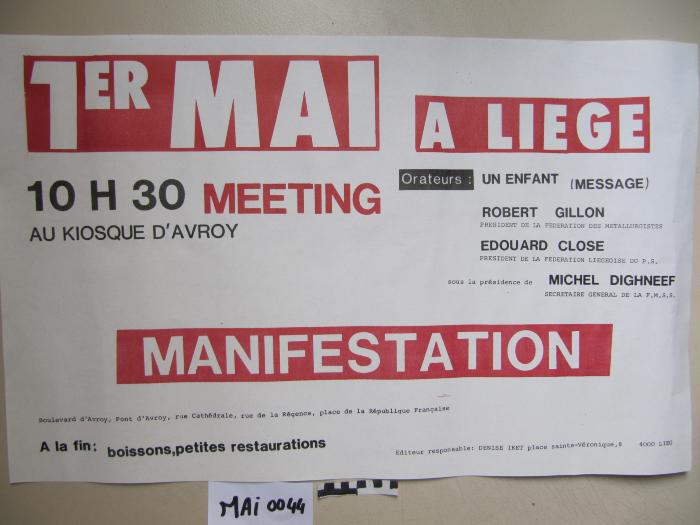 Le 1er mai c'est aussi l'affaire des jeunes (ARC-C AFF MAI 0046)
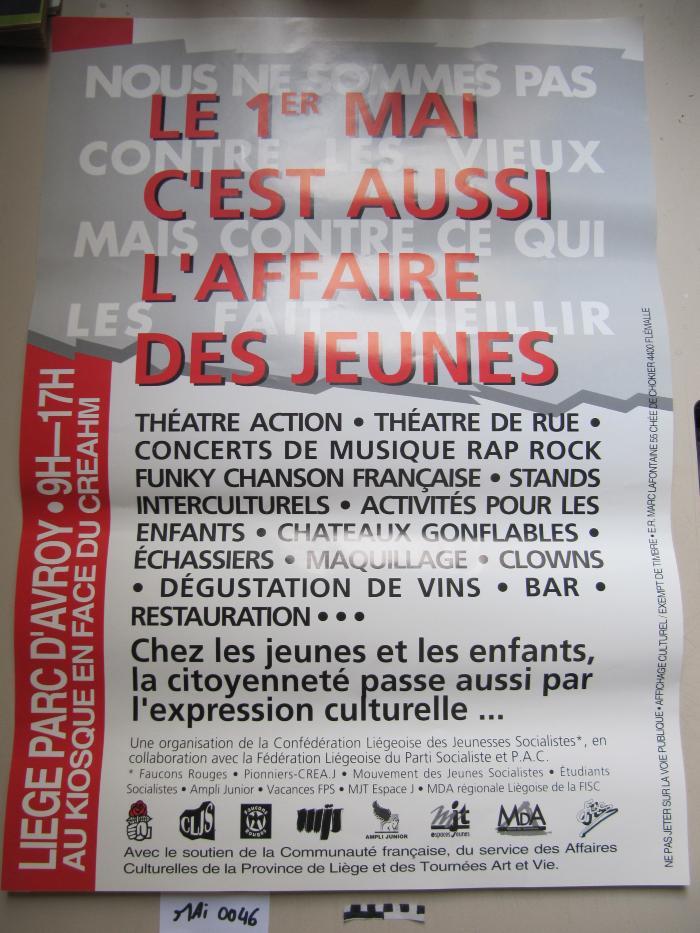 Fonds France Truffaut (ARC-P TRU-F)
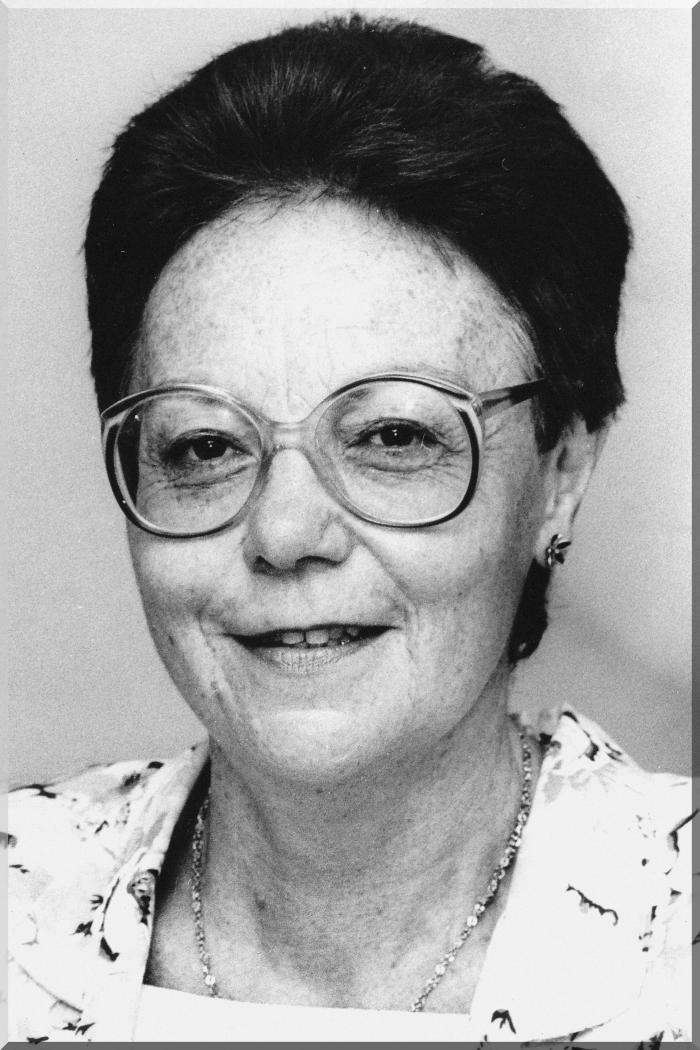 July 6 2009 at 3:07:01